On Sundays!
Write
4. T_ _r_day
5. _ri_ay
6. S_t_rday
7. _ _nday
M_nd_y
T_ _ _day
W_dn_ _day
Check yourself
Monday
Tuesday
Wednesday
4. Thursday
5. Friday
6. Saturday
7. Sunday
Letter C
Have a shower
In the morning
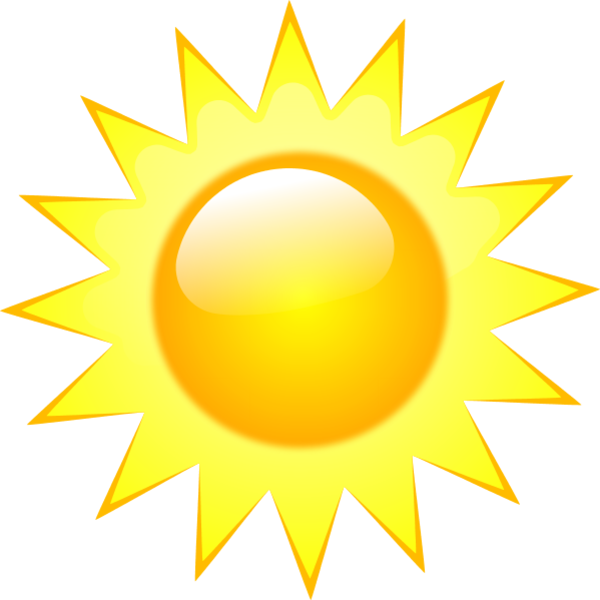 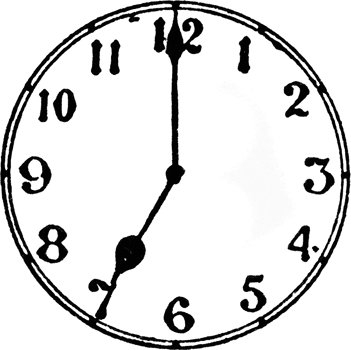 Have breakfast
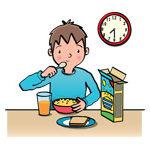 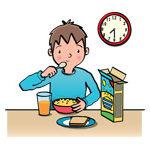 In the morning
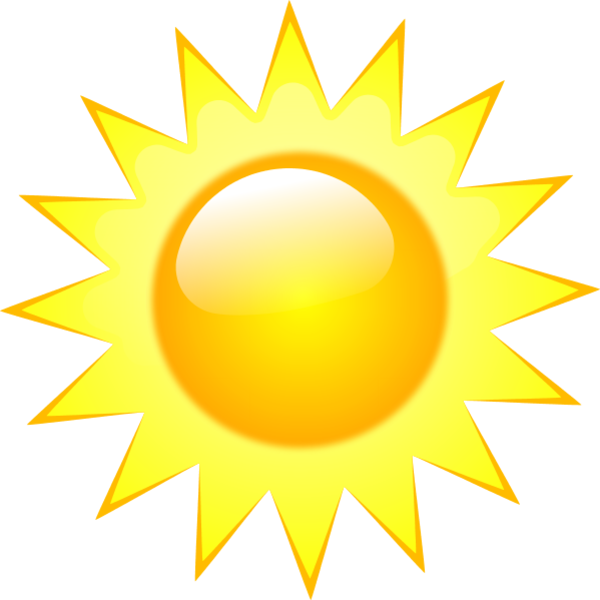 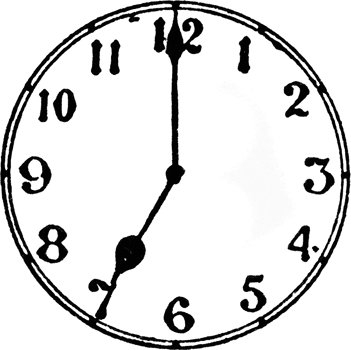 Have lunch
In the afternoon
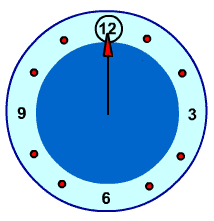 Listen to music
In the afternoon
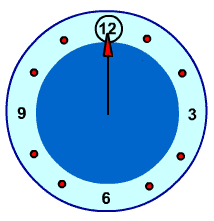 Visit my friend
In the evening
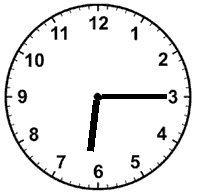 Have supper
In the evening
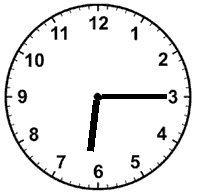 Go to bed
At night
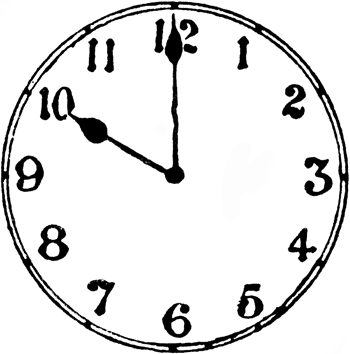 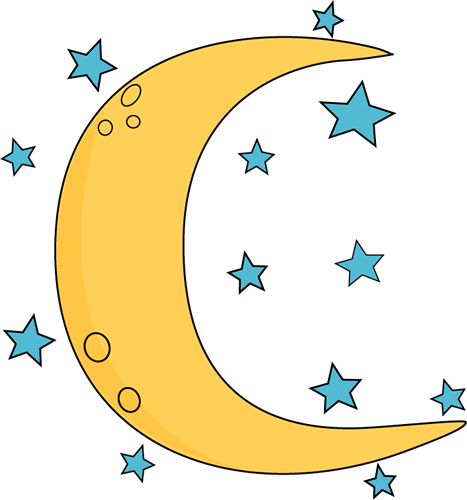 Watch a video
At night
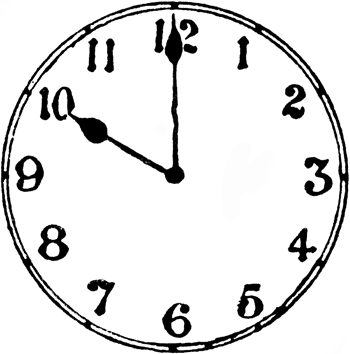 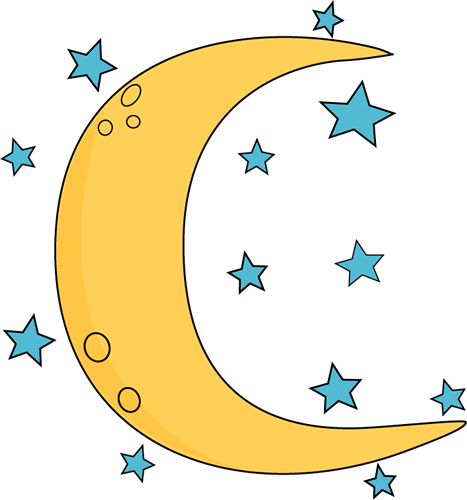